Procede de separation





Par alexis dubuc
Sedimentation
separation
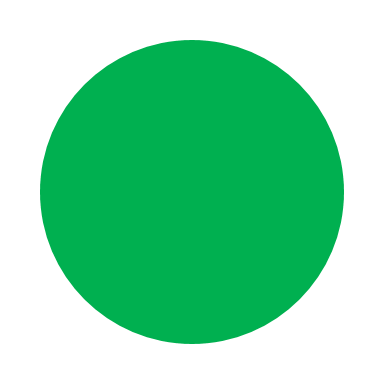 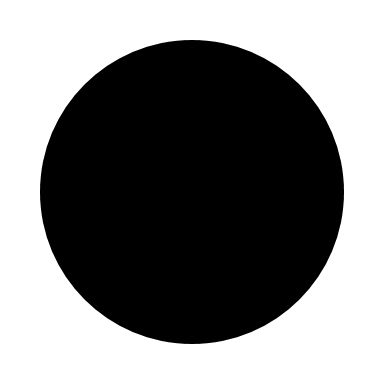 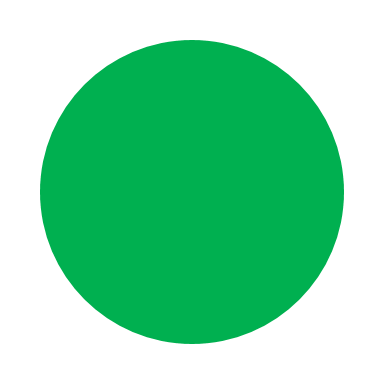 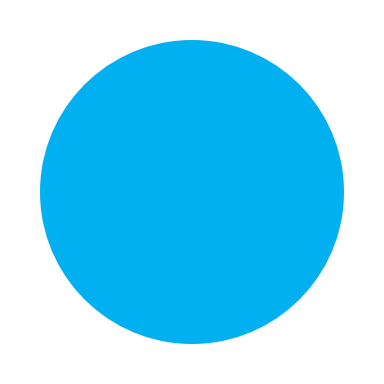 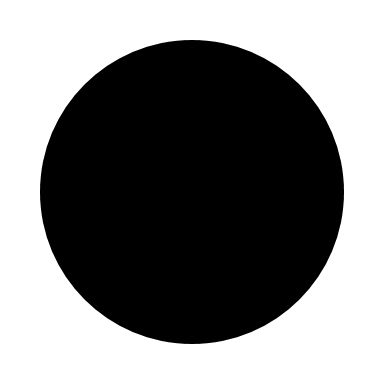 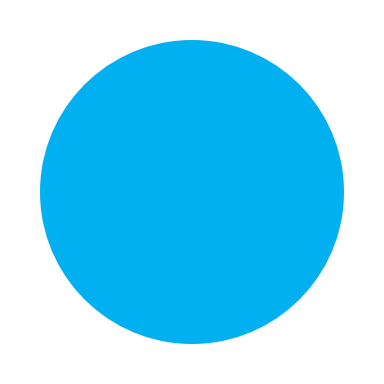 Decantation

transvider
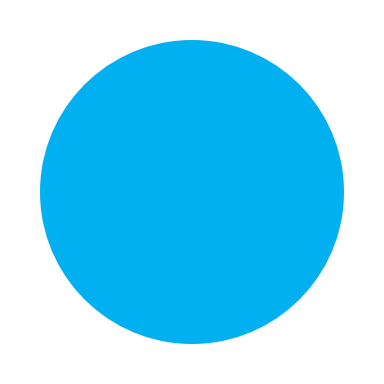 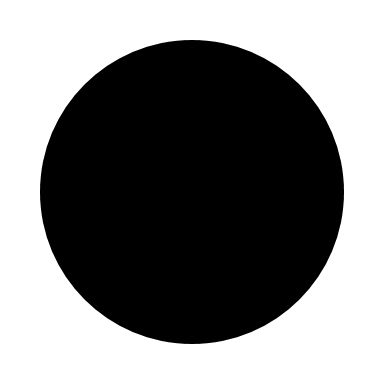 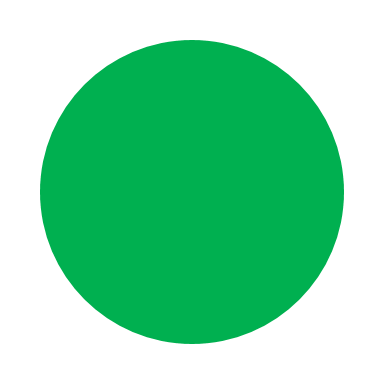 Filtration
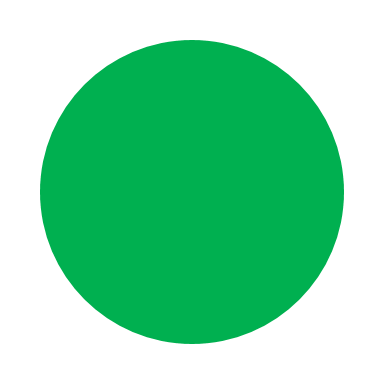 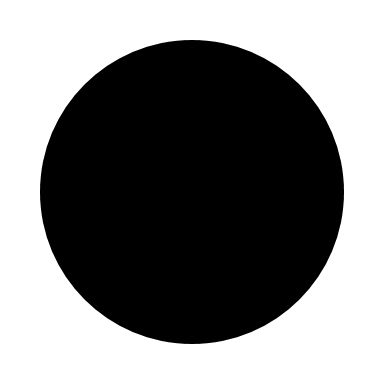 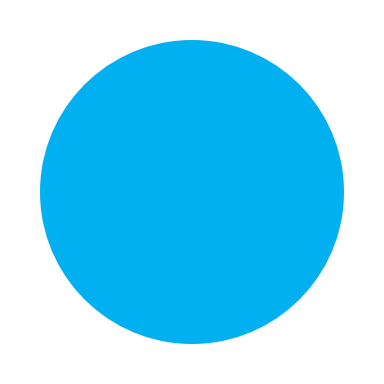 evaporation
distilation
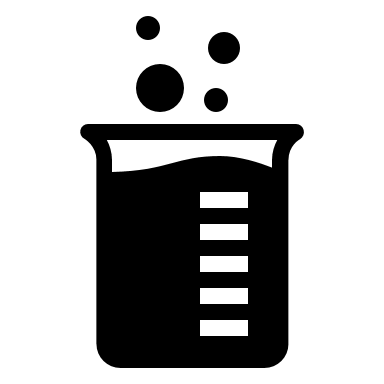 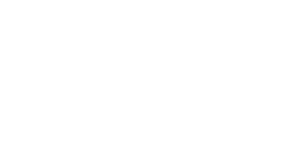 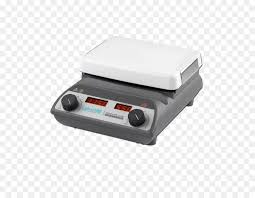 distilation
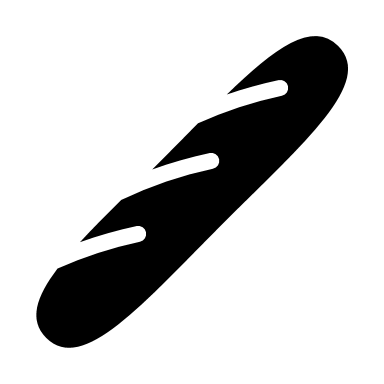